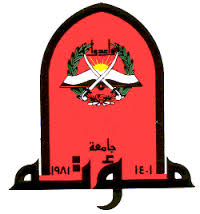 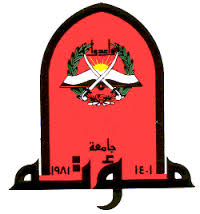 Introduction to clinical sciences مقدمة في العلوم السريرية
Aborajooh Emad Aref 
MD,General  and Minimally Invasive SurgeryGI surgery  IMRCS JB and AB1
الاهداف
اعداد الطلاب للانتقال من مرحلة العلوم الاساسية الى مرحلة العلوم السريرية من خلال مساق مكون من ثمانية اسابيع .
اتقان مهارات الاتصال و الوصول للمهارات المطلوبة لاخذ السيرة المرضية و اجراء الفحص السريري.
توظيف المعلومات النظرية الطبية للوصول لاعراض و علامات الامراض المختلفة. 
الإطلاع على الجوانب الاخلاقية و المهنية لممارسة مهنة الطب.
تدريب الطالب على اهمية الوقت و المواعيد و عمل الواجبات المطلوبة منه.
الحرص على اللباس و الهندام الذي يليق بطالب كلية الطب .
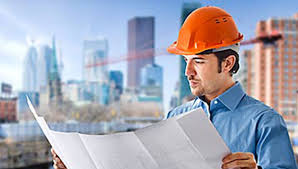 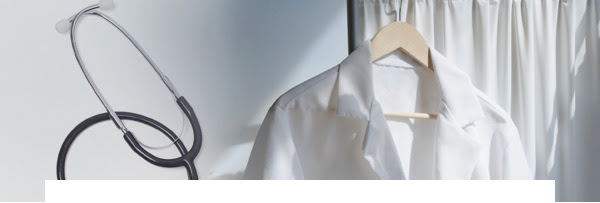 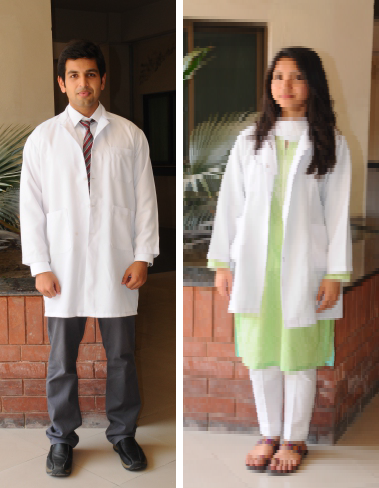 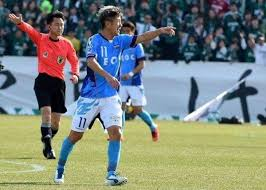 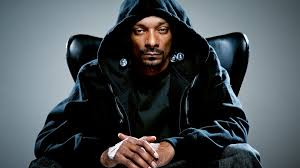 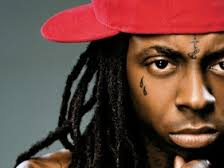 Dress code for medical students
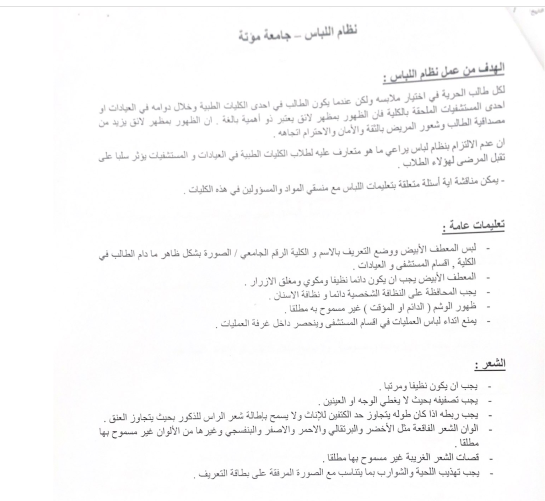 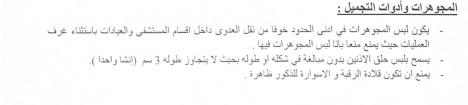 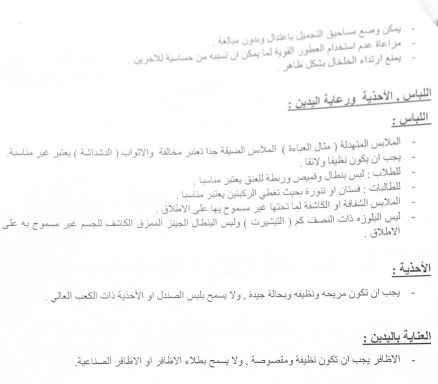 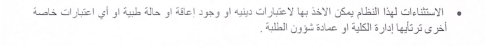 The students are required to have the following items:
Stethoscope with separate bell and diaphragm heads.
Flashlight.
Flexible measuring tape or ruler.
Watch (digital or with a sweep second hand).
Reflex hammer.
Tuning fork .
Evaluation and examinations
The evaluation system provides a standardized measurement of medical student skills in the following areas:

Skills necessary for effective patient communication to take clinical history and conduct  physical examination.
 
knowledge of symptoms and signs for common diseases.

Attitude.

Attendance.
Reference Book
Macleod’s Clinical Examination, Edited by G. Douglas, F. Nicol and C. Robertson
Lectures
Welcome to Medical Life